Vítejte
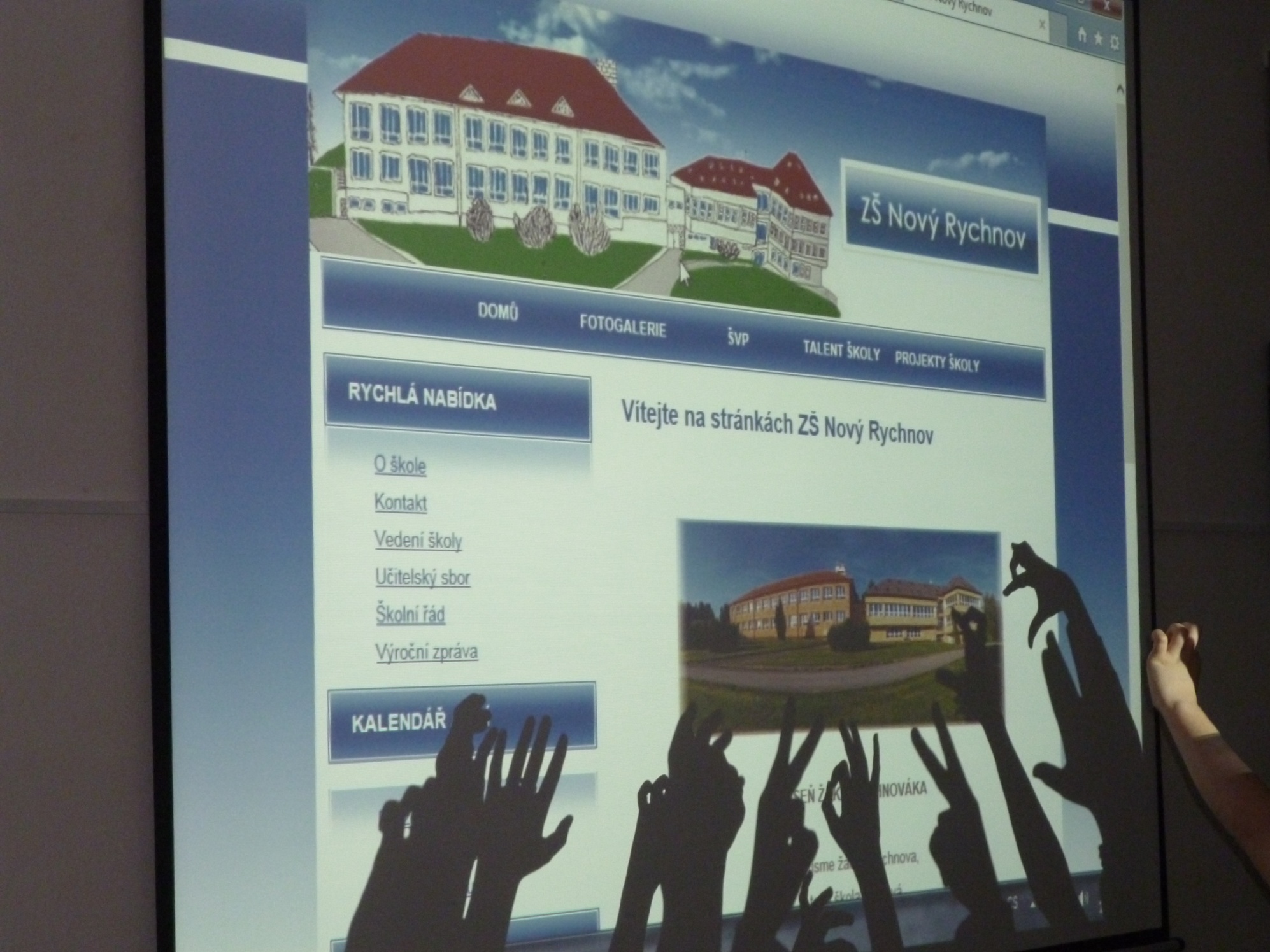 Základní škola Nový Rychnov byla založena roku 1961. Původní škola byla místo dnešního poštovního úřadu. V roce 1985 byla dokončena přístavba. 
Ve škole je 12 učeben z toho 5 odborných. Ve škole je 120 žáků, na prvním stupni : 69 a na druhém 51. 
Naše škola se většinou umístí na nějakém dobrém místě v soutěžích, jak  sportovních, tak vědomostních zapojuje se do různých projektů a využívá moderní technologie k výuce. I když je to malá venkovská škola má k dispozici počítačovou učebnu a 3 interaktivní tabule.
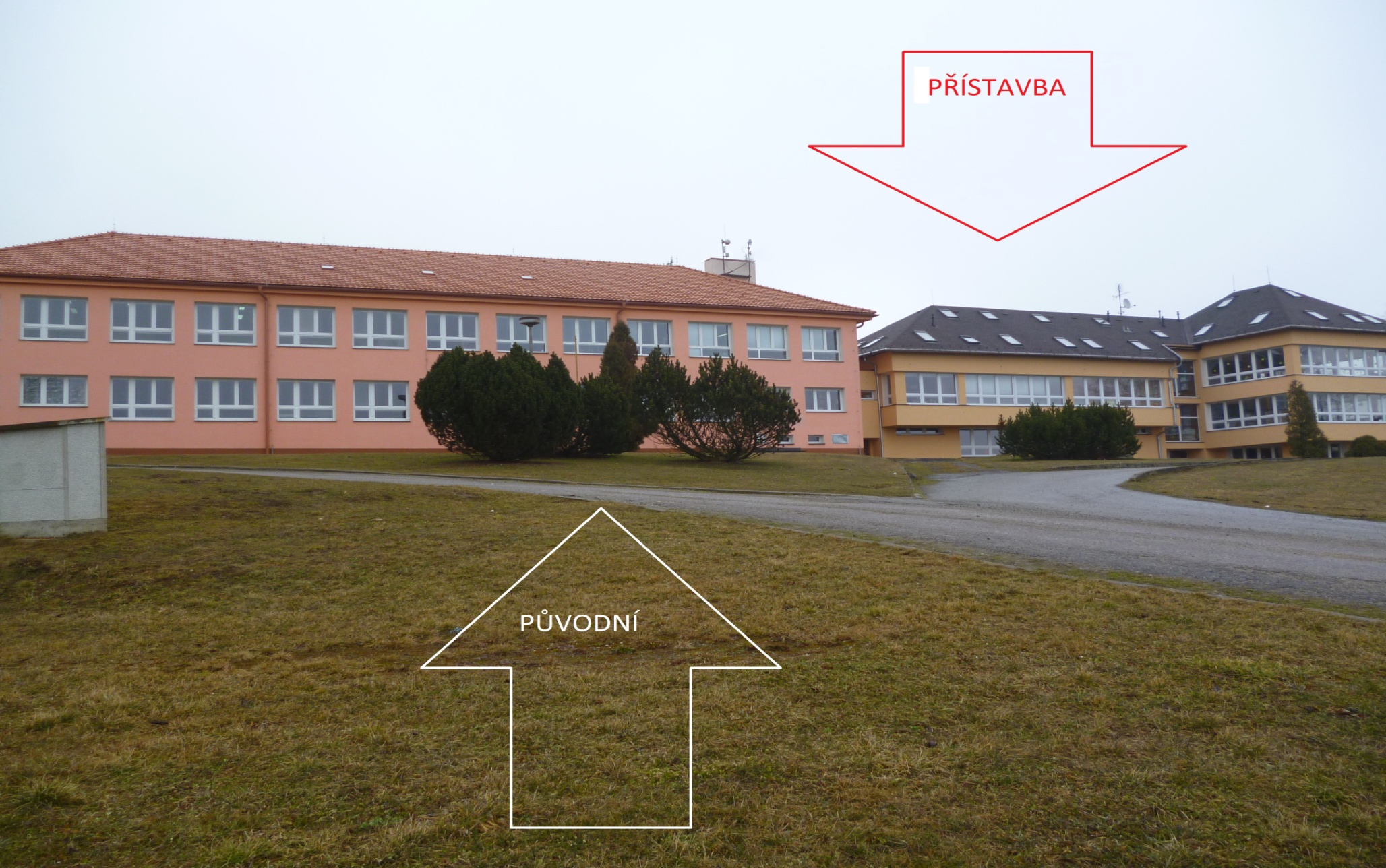 ZŠ Nový Rychnov
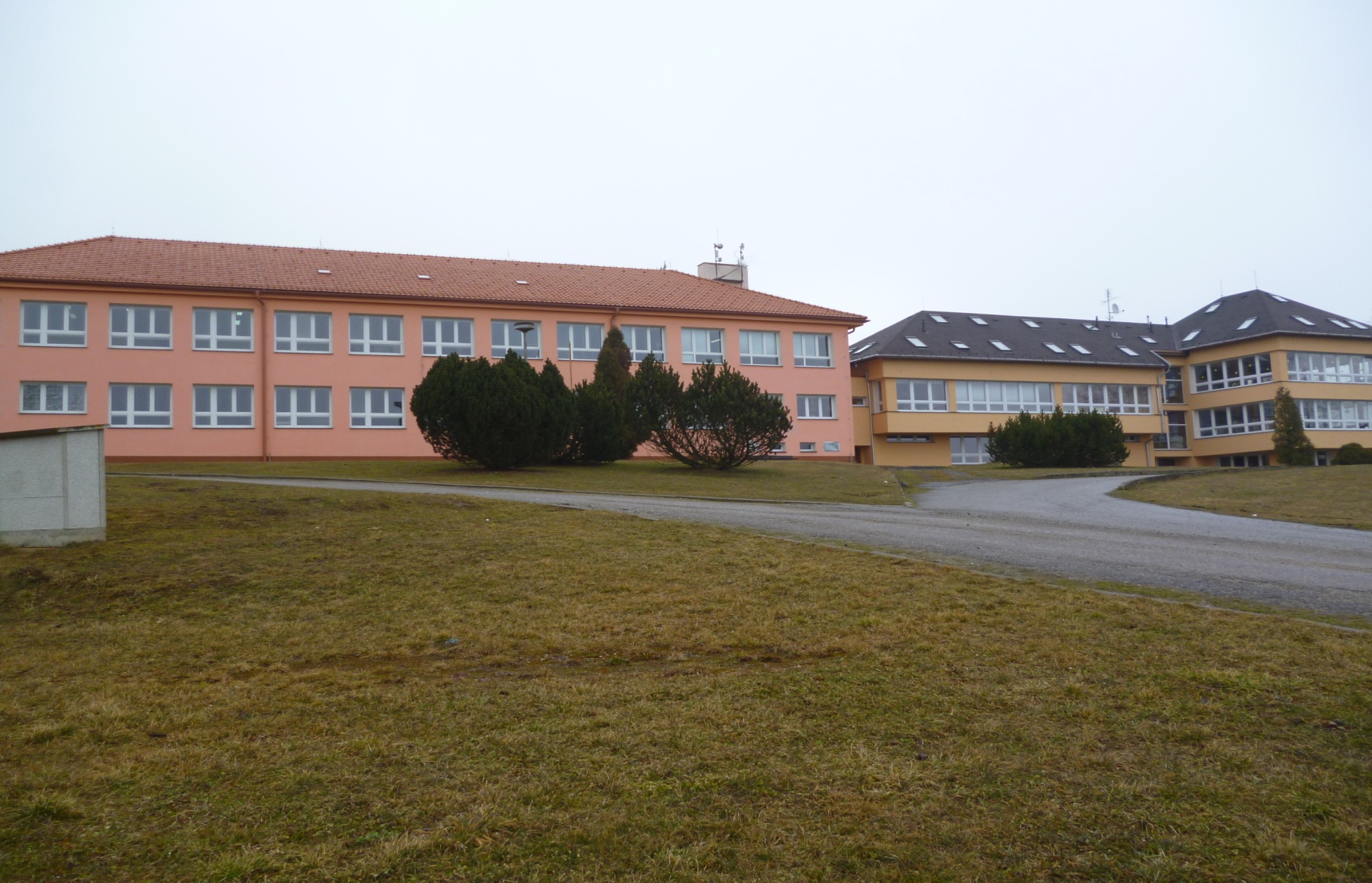 Naše respírium
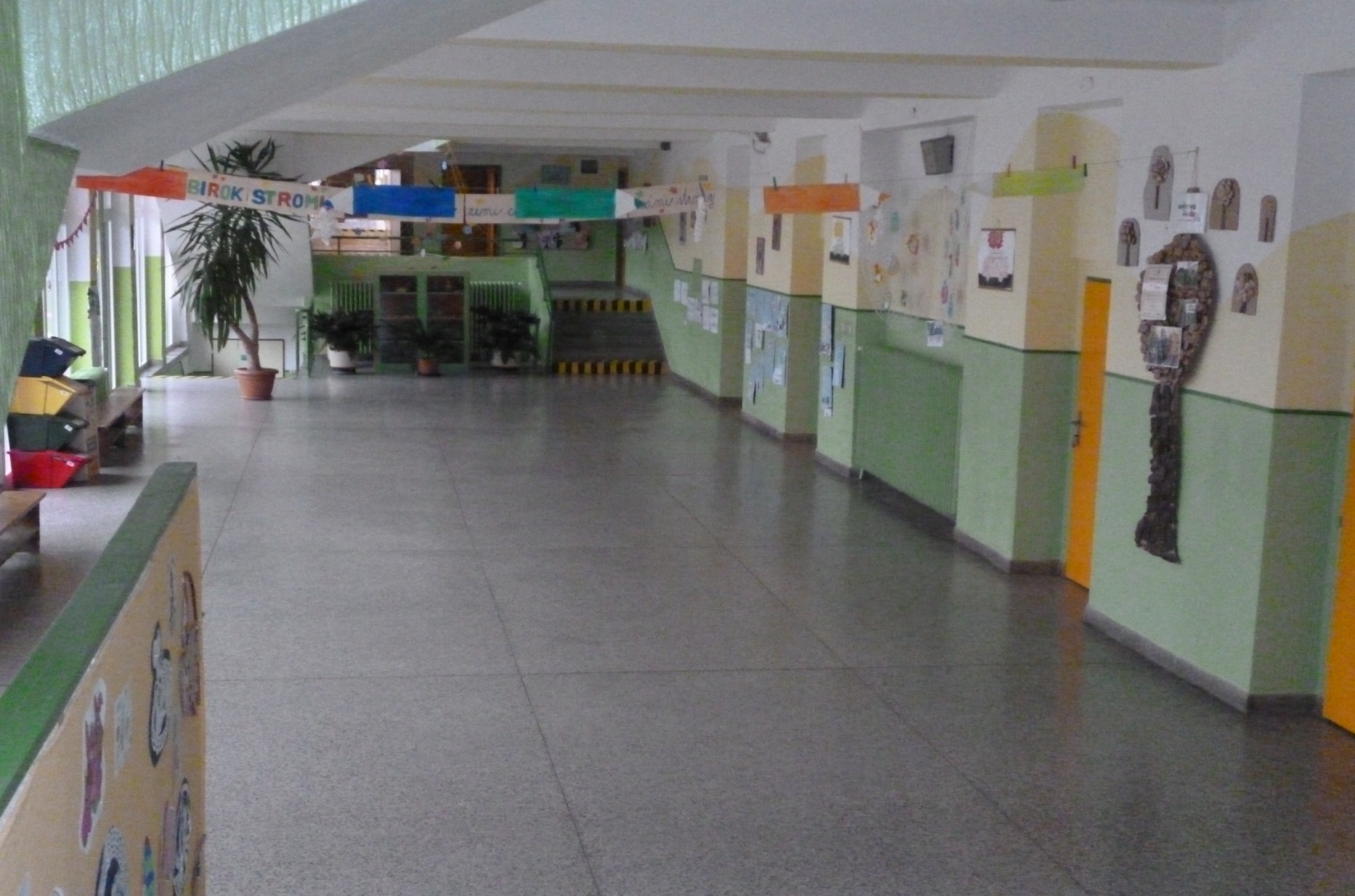 jídelna
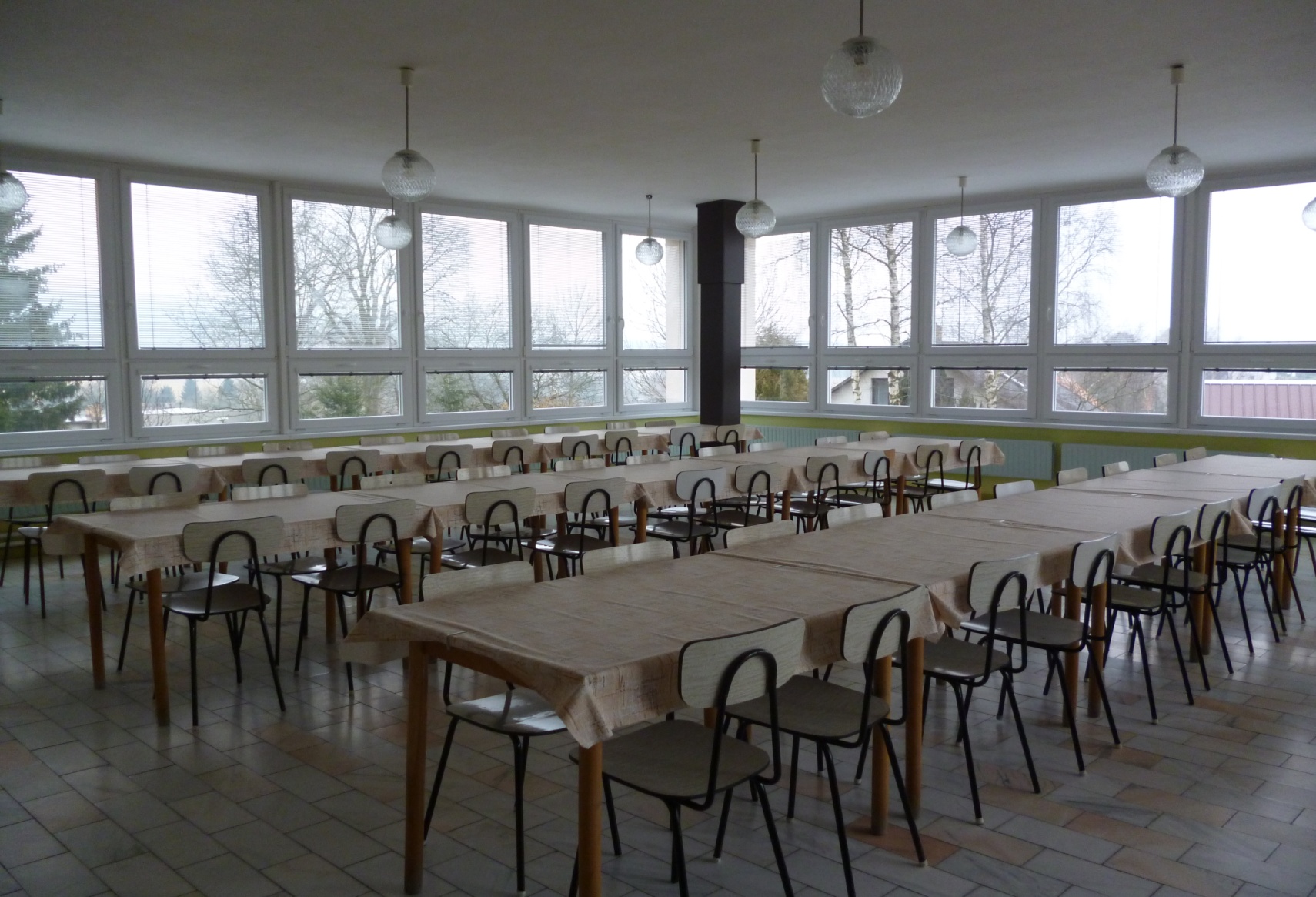 družina
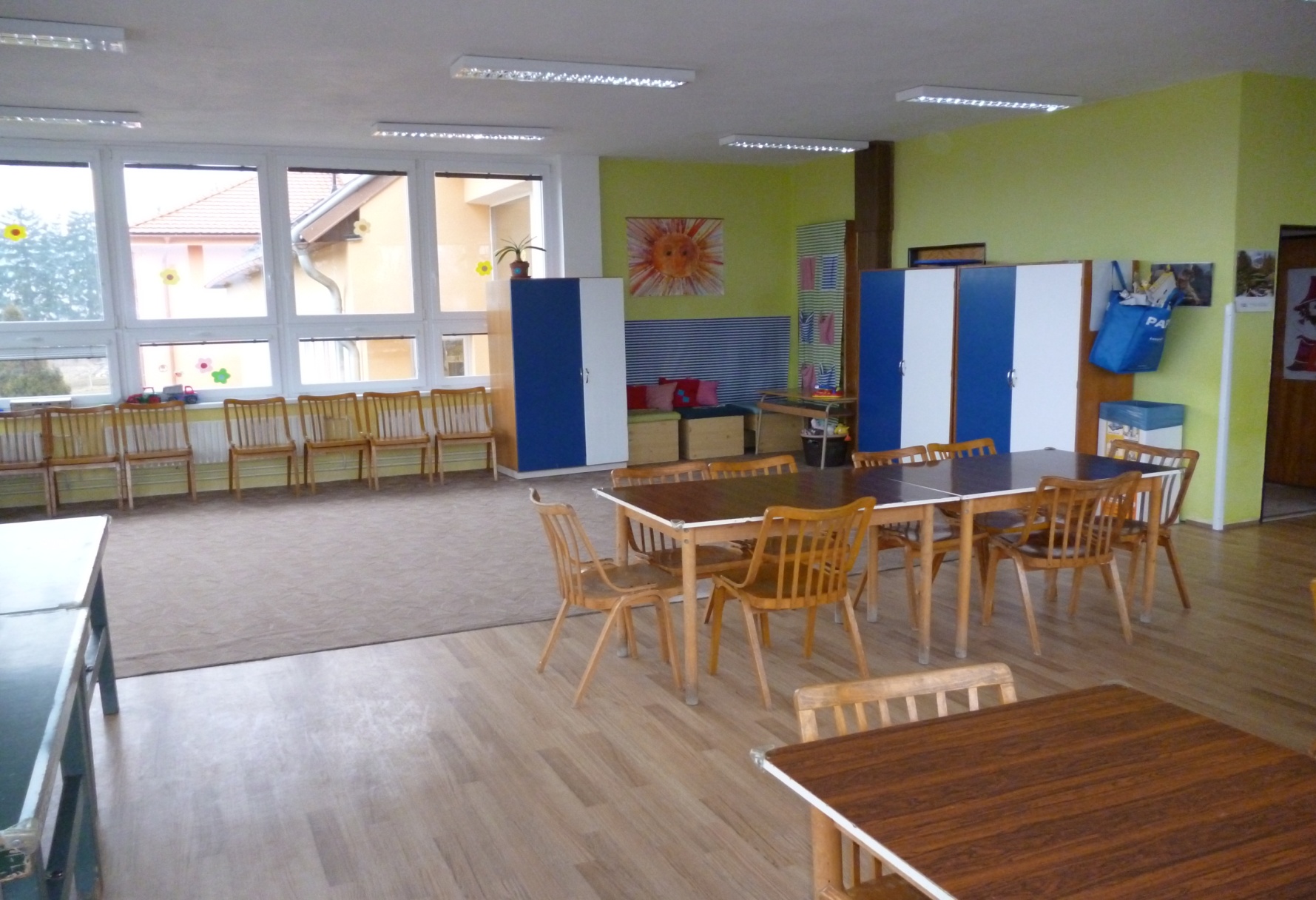 Učebna HV
Mimo záběr stojí klavír
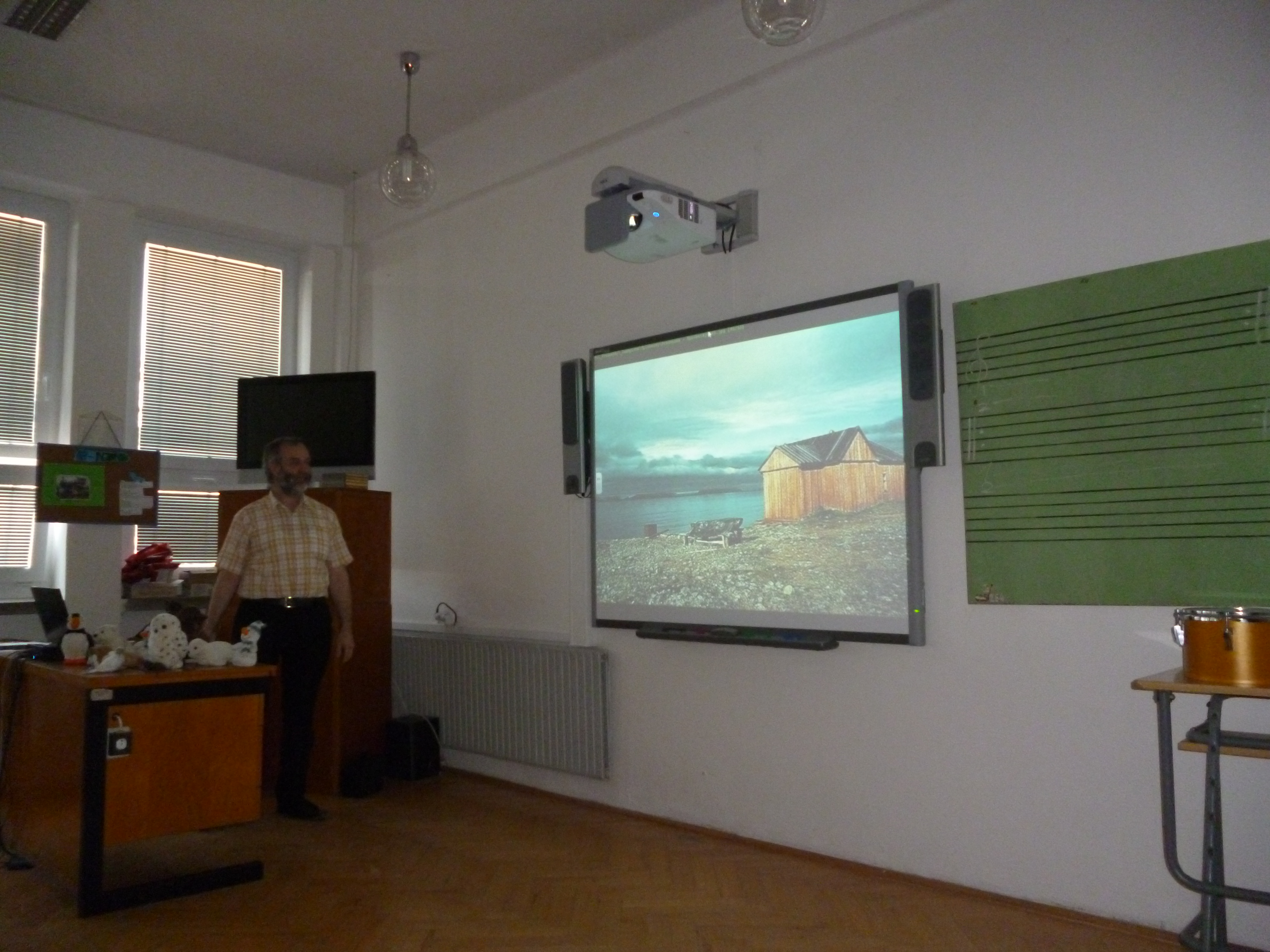 hala
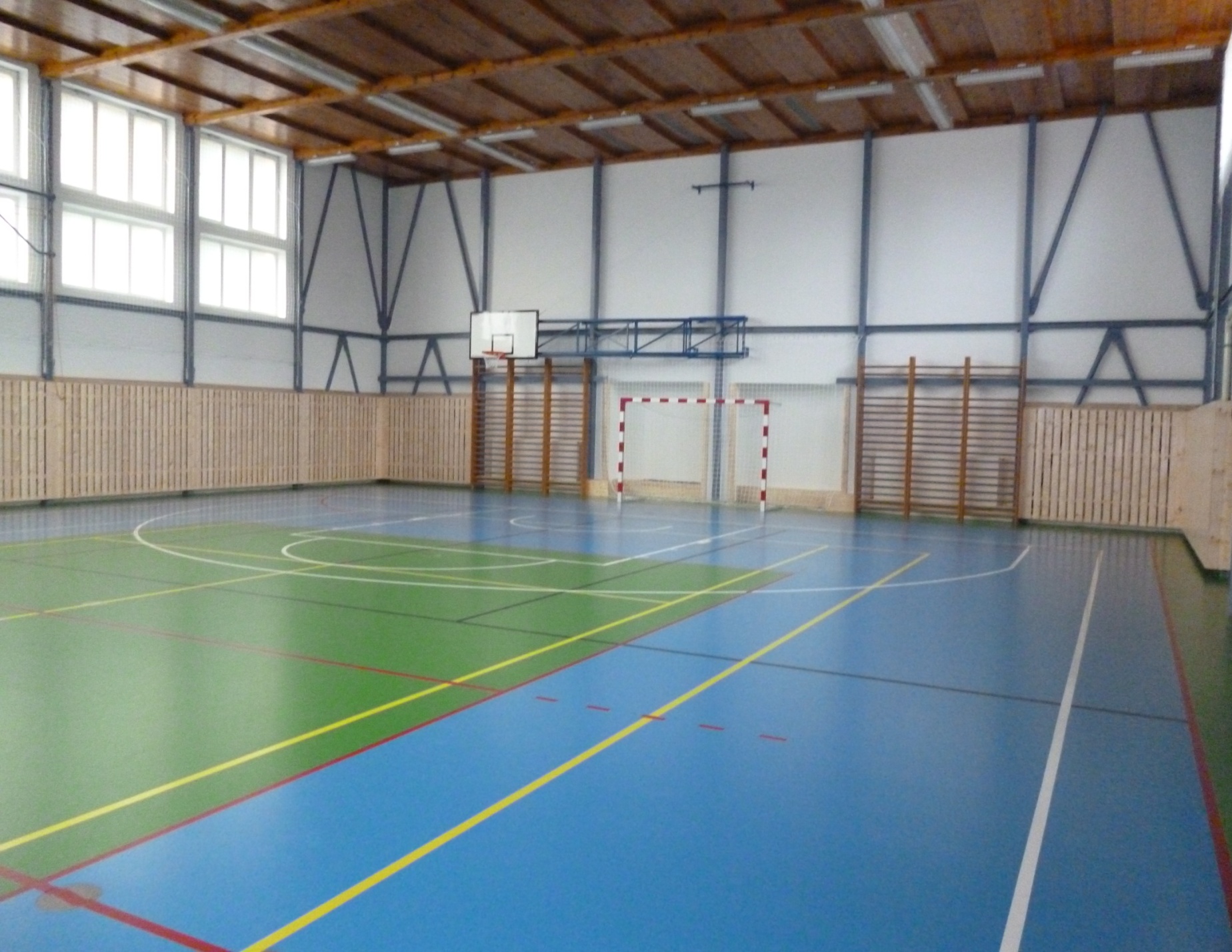 Počítačová učebna
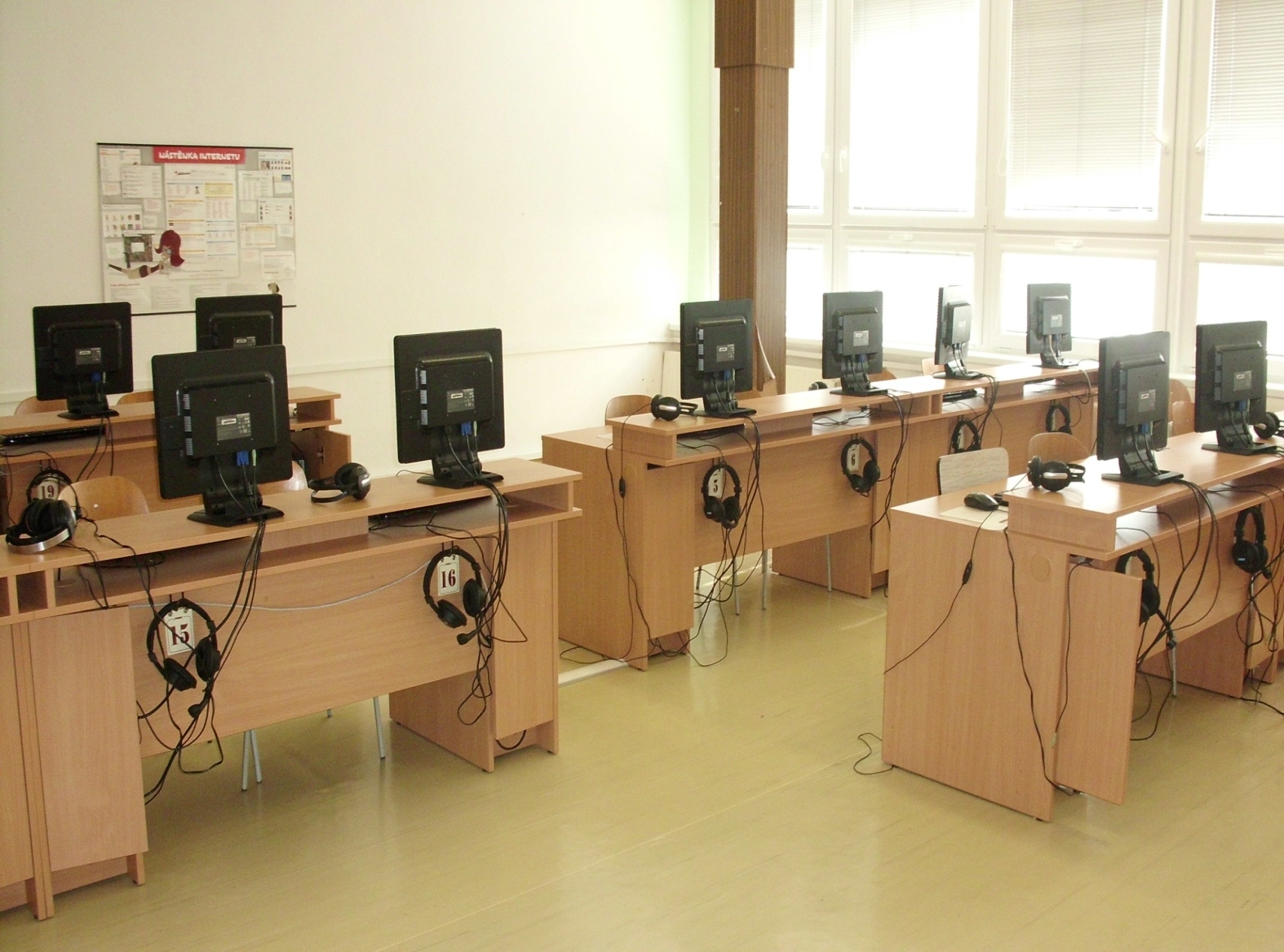 Cvič. Kuchyňky        dílny
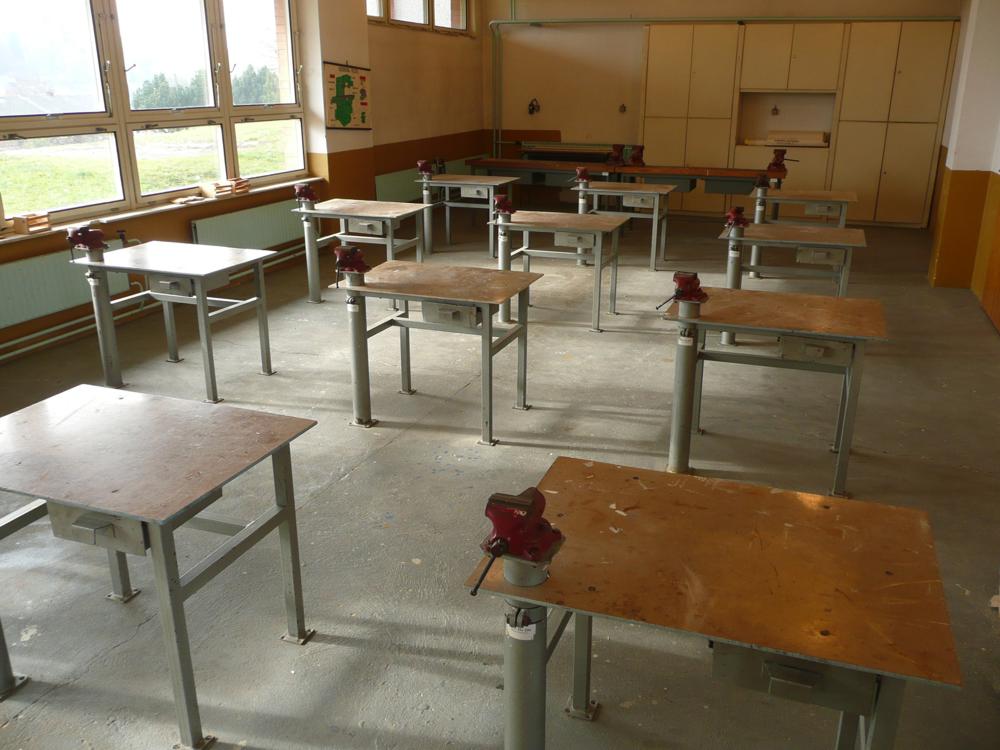 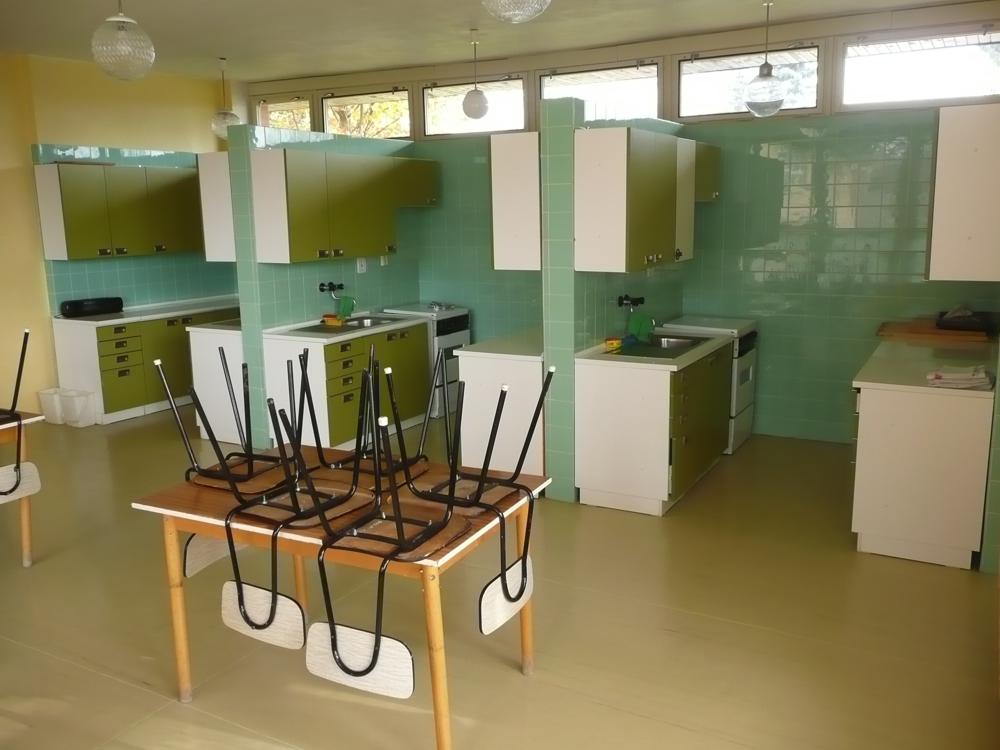 Beseda s Petrem Morkesem                                            Noc s Andersenem
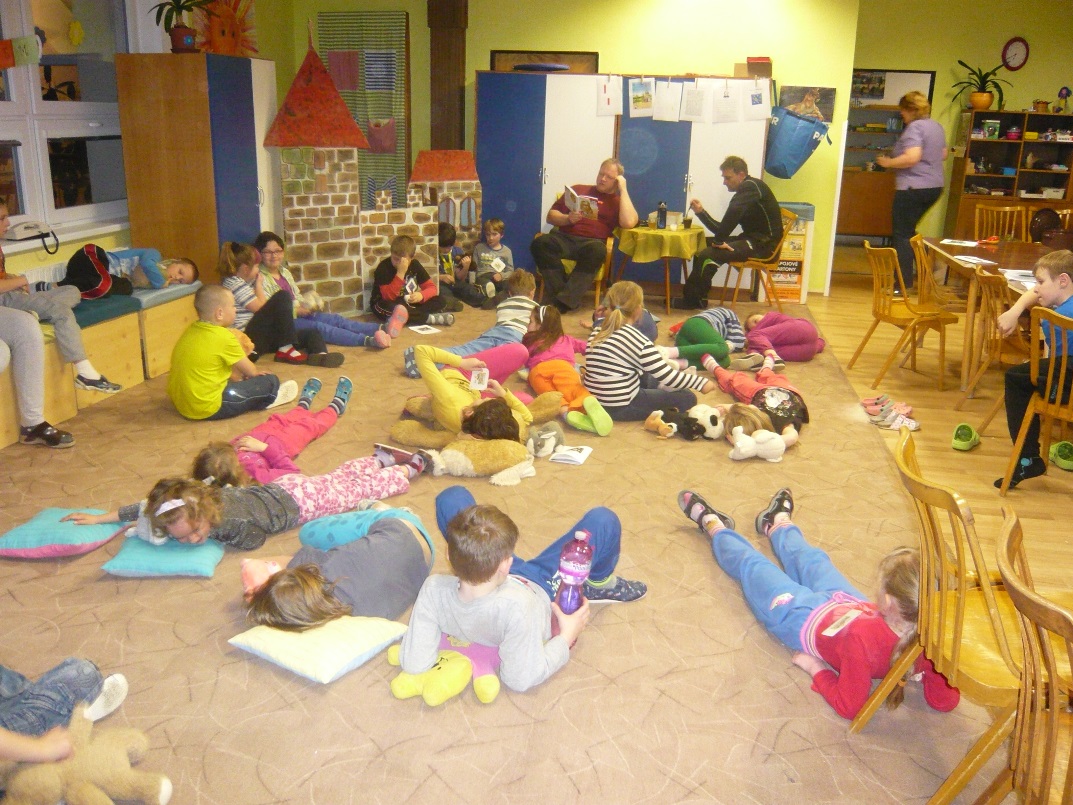 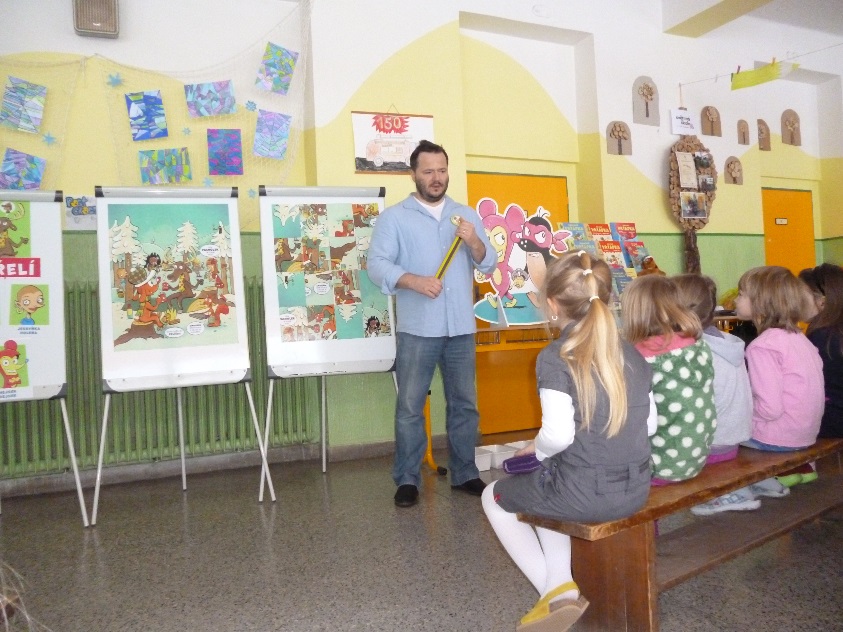 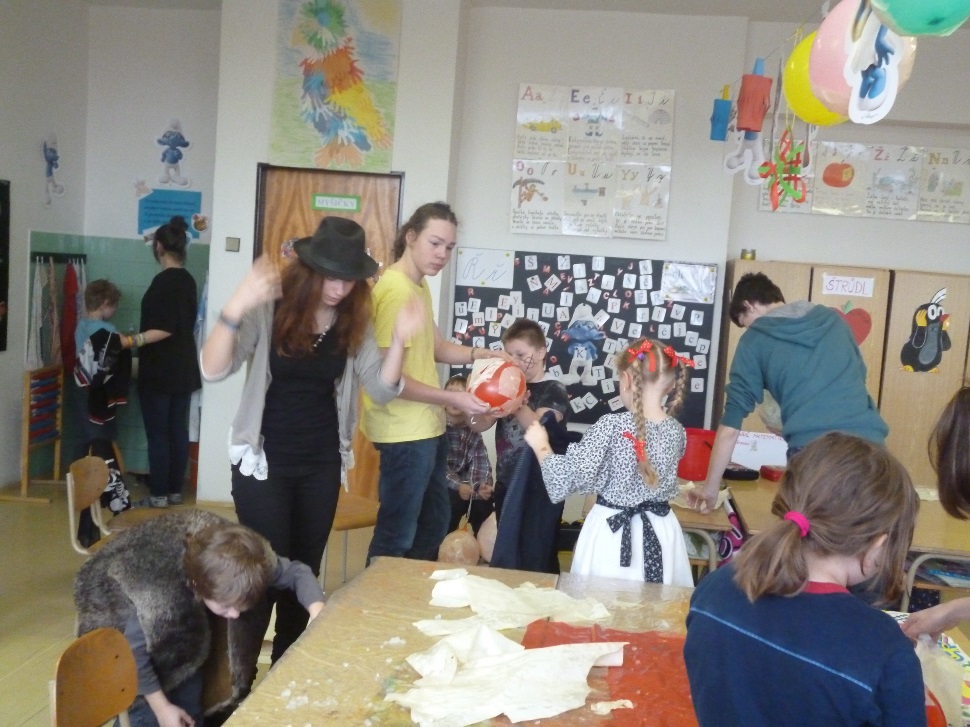 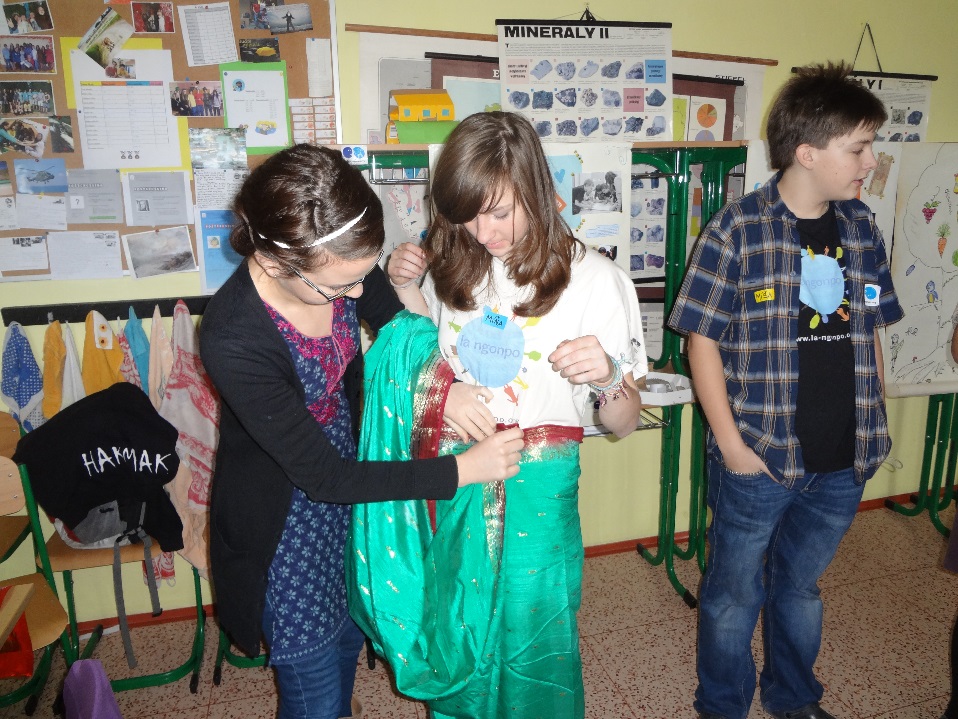 Projekt La Ngonpo
Projekt PATRON -1. a 9. třída